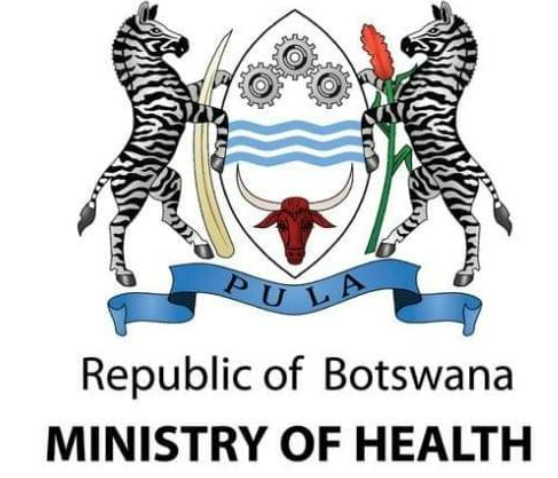 Botswana RHT Site CertificationThe journey to date
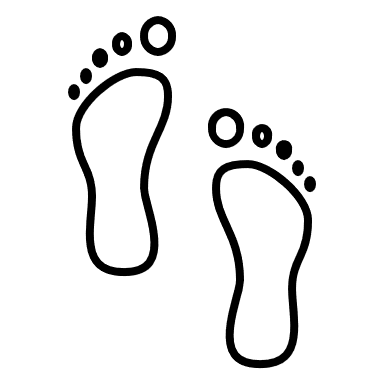 Outline
Overview of country tester certification
Structure of certification program
National curriculum
Tool used for certification data management
 Lessons learnt
Stepwise Process to Certification – 1
Stepwise Process to Tester Certification - 2
Training of POCT testers (PMTCT lay counsellors, HCWs)
Continuous mentorship & support of testing sites by LMTs
2024 Lab Master Trainer & Auditor  distribution
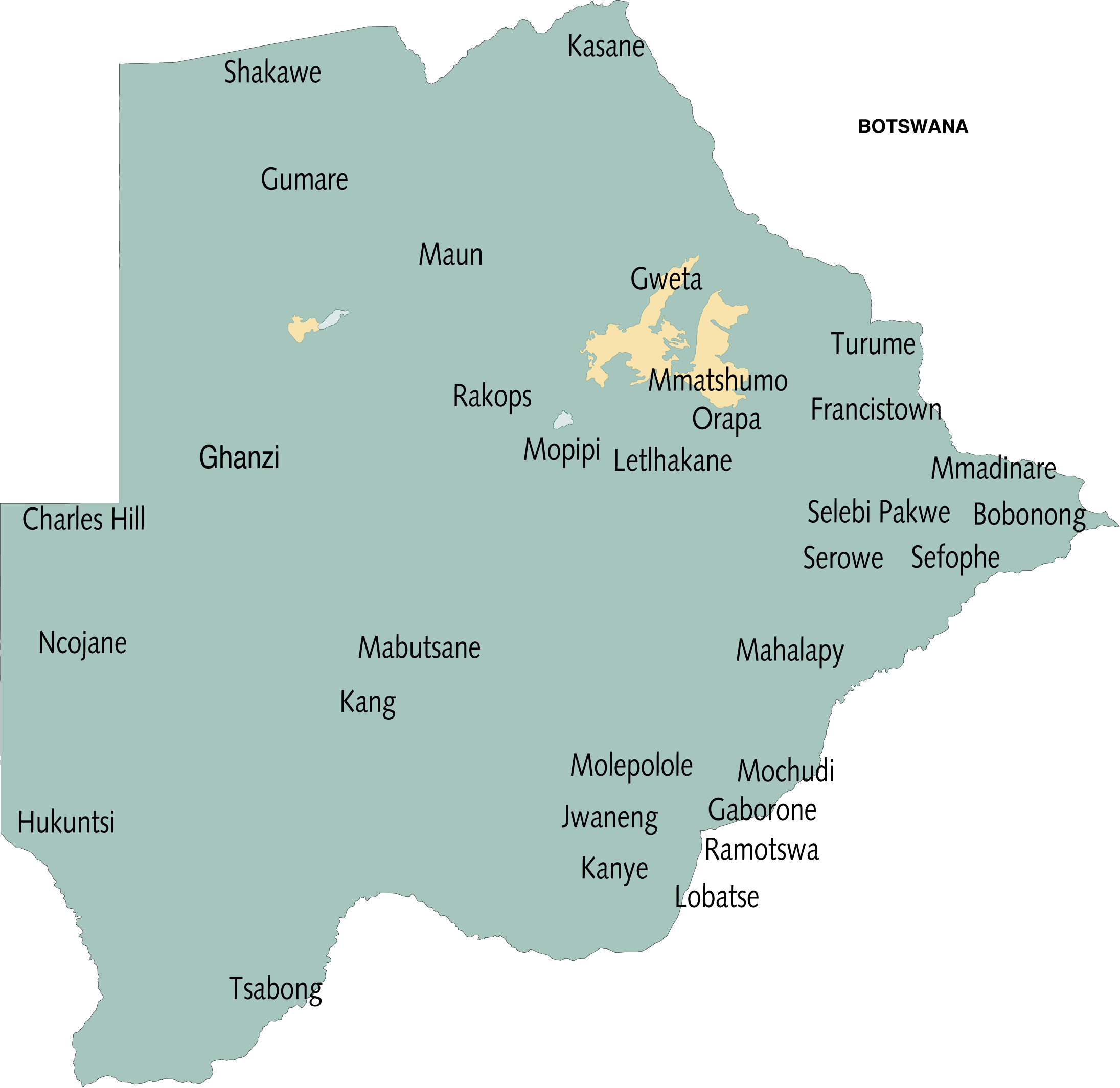 Key
Lab Master trainer  
SPI-RRT Auditor 
BNQAL
Nata
Masunga
84 Lab Master trainers
Of which are 18 SPI-RRT auditors 

Based at 
48 government labs 
1 private lab
2 Implementing partners
Palapye
Sefhare
Goodhope
National SPI-RRT Performance
Structure of Certification Program
Resources 
National curriculum 
Trained  TOT’s 
SPI-RRT Auditors 
Lab Master trainers 
District focal persons  
Training of testers 
PT testing  participation and performance 
Quality control 
Standardized log books 
Standardized quality assurance tools  
Equipment (timers, thermometers)
National Curriculum Development 
All HIV Point of Care testing curriculum is developed by Ministry of Health by the   POCT TWG (Lab) and HTS TWG (Counselling). 
TWGs consist of technical advisors and SPI-RRT auditors from stakeholders including implementing partners, PEPFAR agencies ie. USAID and CDC, NAPHA

Laboratory Master Trainers
The laboratory master trainer are lab technologists based at district laboratories and implementing partners
Perform direct observations, corrective actions, support/mentorship visits, monitor stock levels, monitor indicators, 
Training HTS providers on testing/laboratory component 

HTS Focal Persons 
Program officers at districts who coordinate HTS programming activities 
Provides technical oversight on counselling
Use curriculum to train HTS on counselling component 

District Monitoring & Evaluation Officers 
Monitors reporting by facilities and partners and analyse districts data to report to relevant stake holders
Train HTS providers on HTS electronic Medical Records EMRs such as IPMS, dHIS2, PIMS, ODK

HTS Providers
HTS providers include; Testers Key Population Peer Outreach Workers, HIVST distributors 
Provide education and counselling to clients seeking testing through health talks

Community/Clients 
Receive information on testing services & ask questions to gain comprehensive understanding.
National curriculumDevelopment & Implementation
Data Management Tools
ODK App with SPI-RRT checklist v4.0  configured on tablets and used during audits 

Completed audit data with geo-coordinates is  synced to Cloud Server at National Health Lab  

Data visualisation on SPI-RRT Dashboard
Lessons Learnt
In-country training of TOTS as SPI-RRT auditors
Staff attrition, logistics  
Need to train more LMTs/TOTs as SPI-RRT auditors
Assessment need  for mobile & outreach testing settings
Mobile & Outreach testing by CSOs, IPs significantly increased 
Need for standardized assessment checklist for testing settings
Previous challenges with identifying certification body 
Collaboration resolved previous challenges to site certification
Stakeholder engagement & collaboration
Way ForwardCOP23 Q3 -Q4
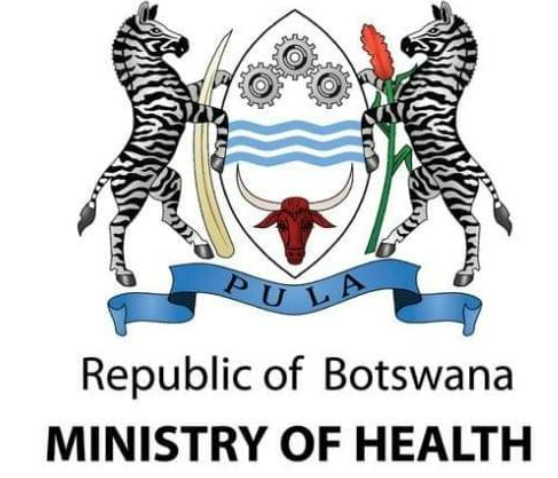 KE A LEBOGA!
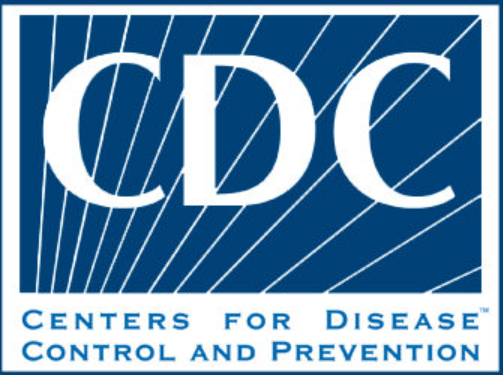 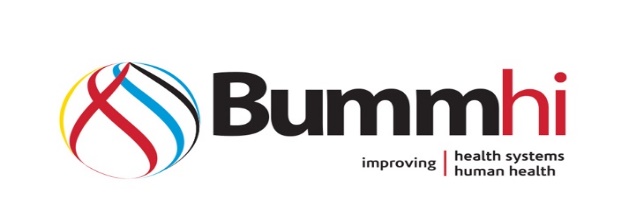 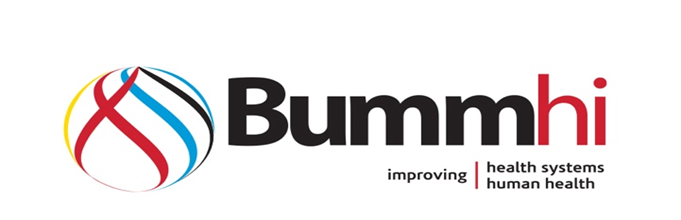